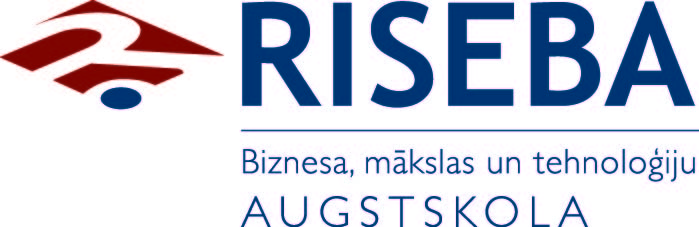 Kursa darbs
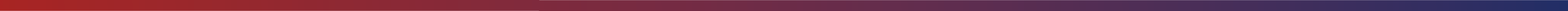 Nosaukums latviešu valodā
Nosaukums angļu valodā
Autors: Vārds Uzvārds
Zinātniskais vadītājs: Zinātn. grāds, amats, Vārds Uzvārds
Programmas direktors: Zinātn. grāds, amats, Vārds Uzvārds
Rīga, 202_
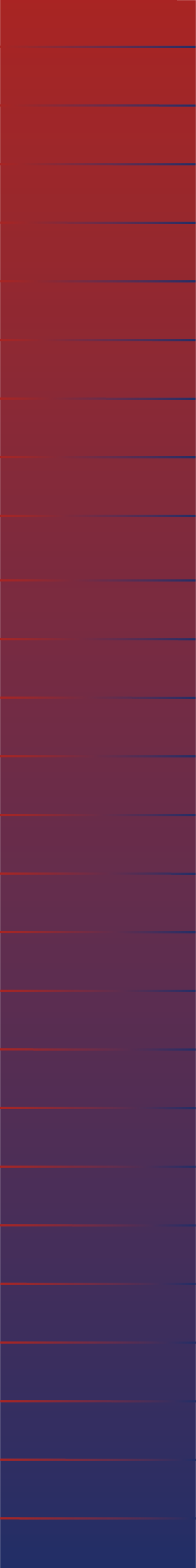 Kursa darbs
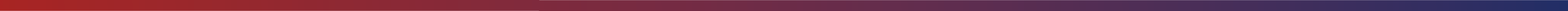 Teksts
2